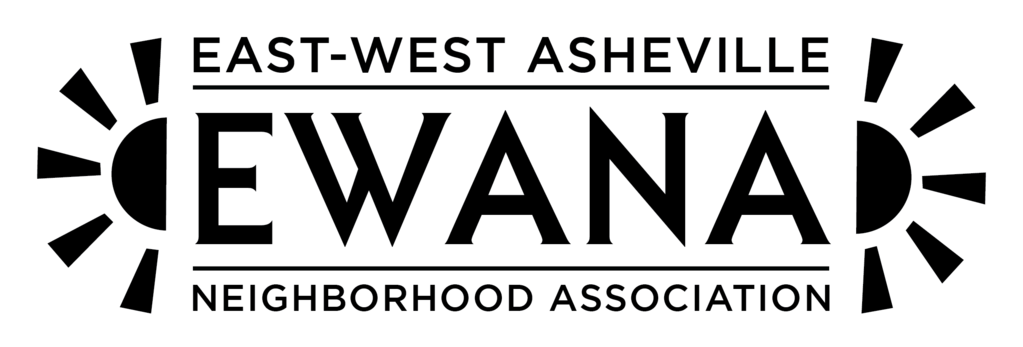 Project Area of Concern
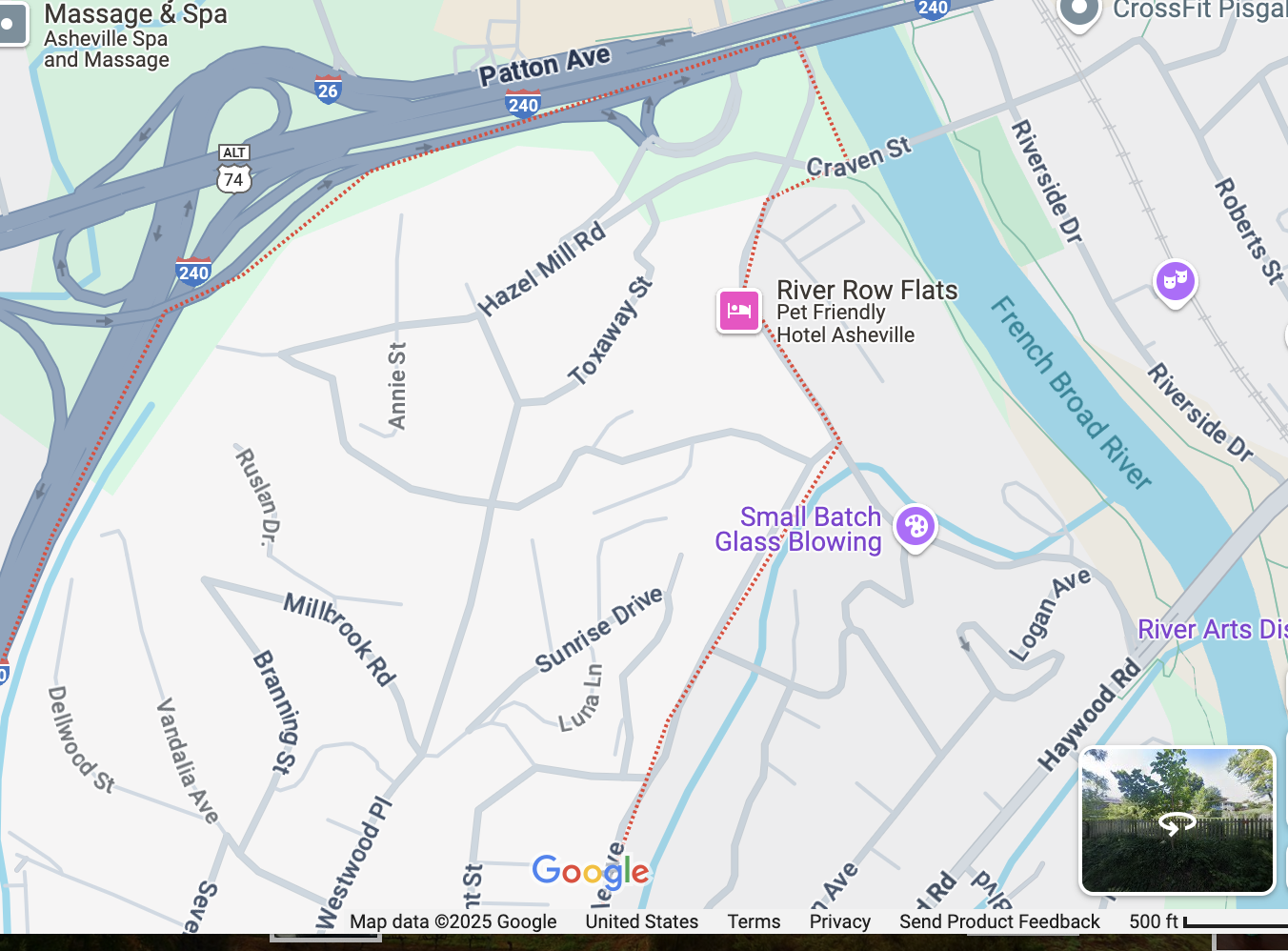 Best available map of Patton Ave. Flyover 
Light green property acquisition
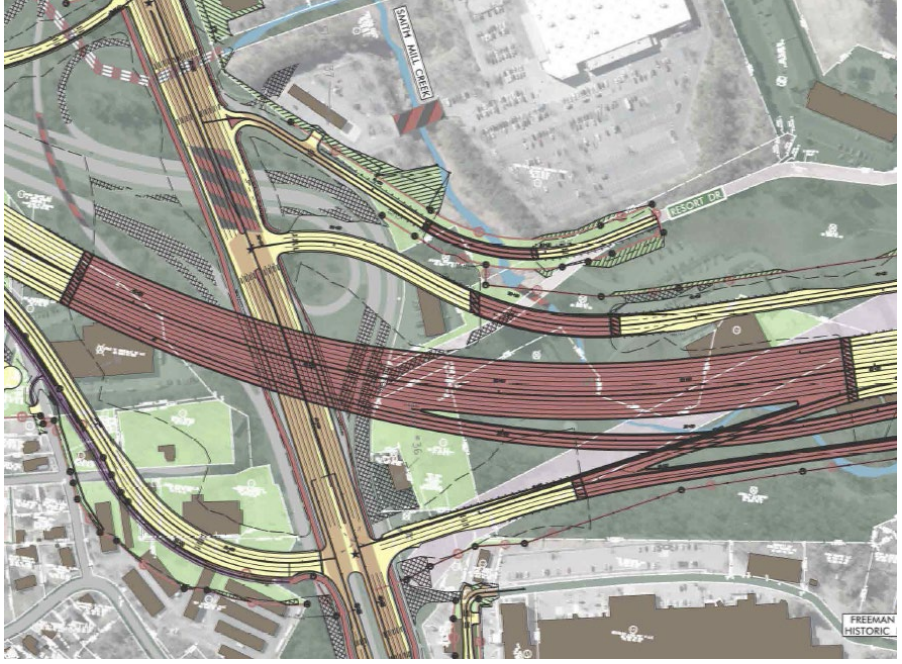 NCDOT.gov
I-2513BD Update Nathan Moneyham, PE Division Construction Engineer 2/20/2025
Project site for “flyover launch” and proximity to housing 
(former FedEx parcel, current debris collection site)
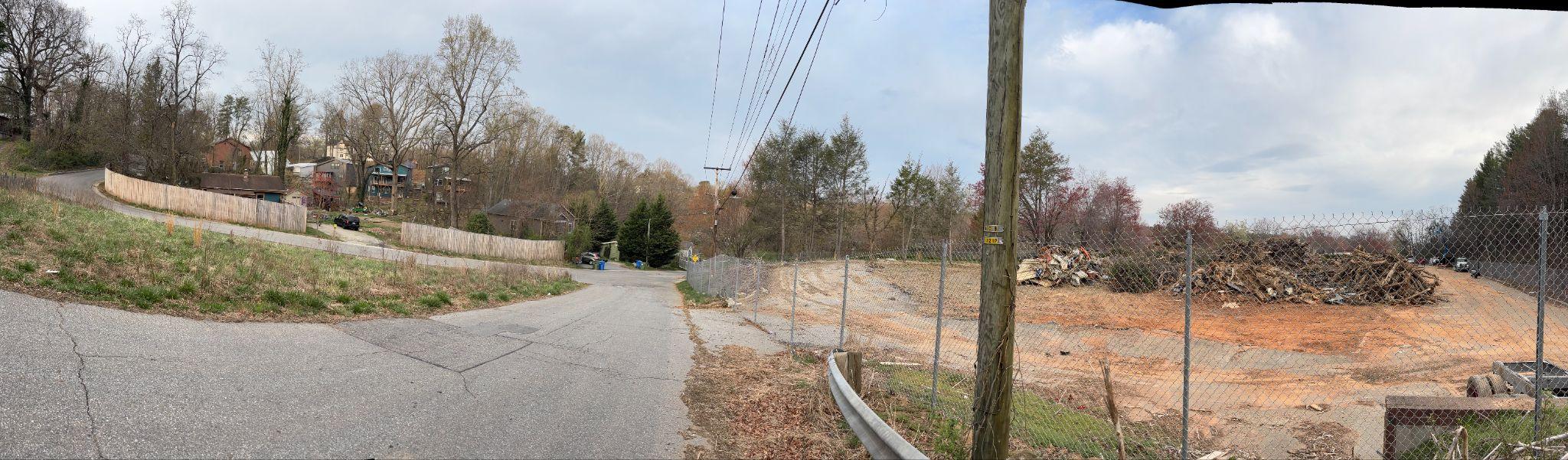 Corner of Richland and Hazel Mill
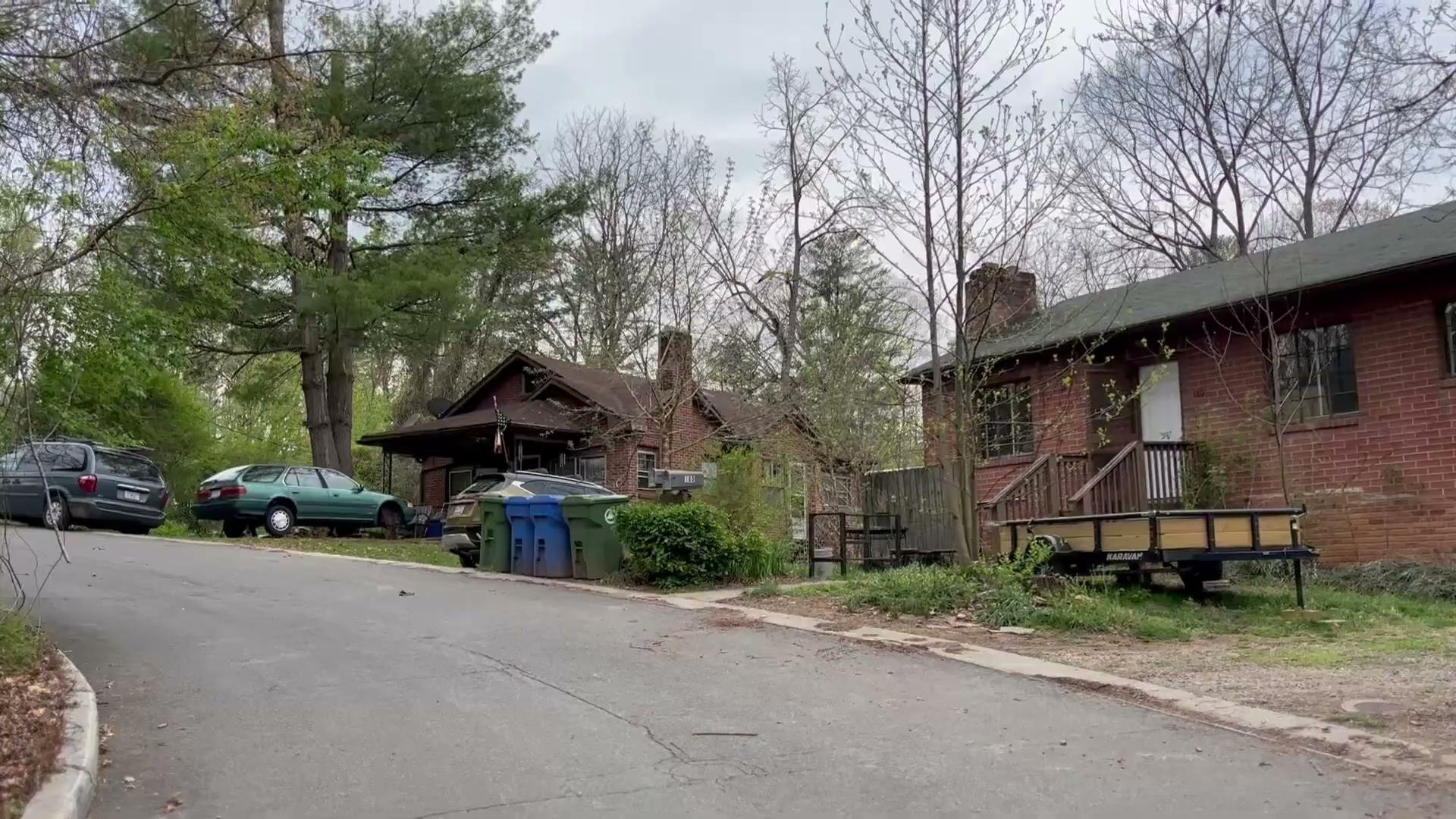 Looking back from high point @ ARC property
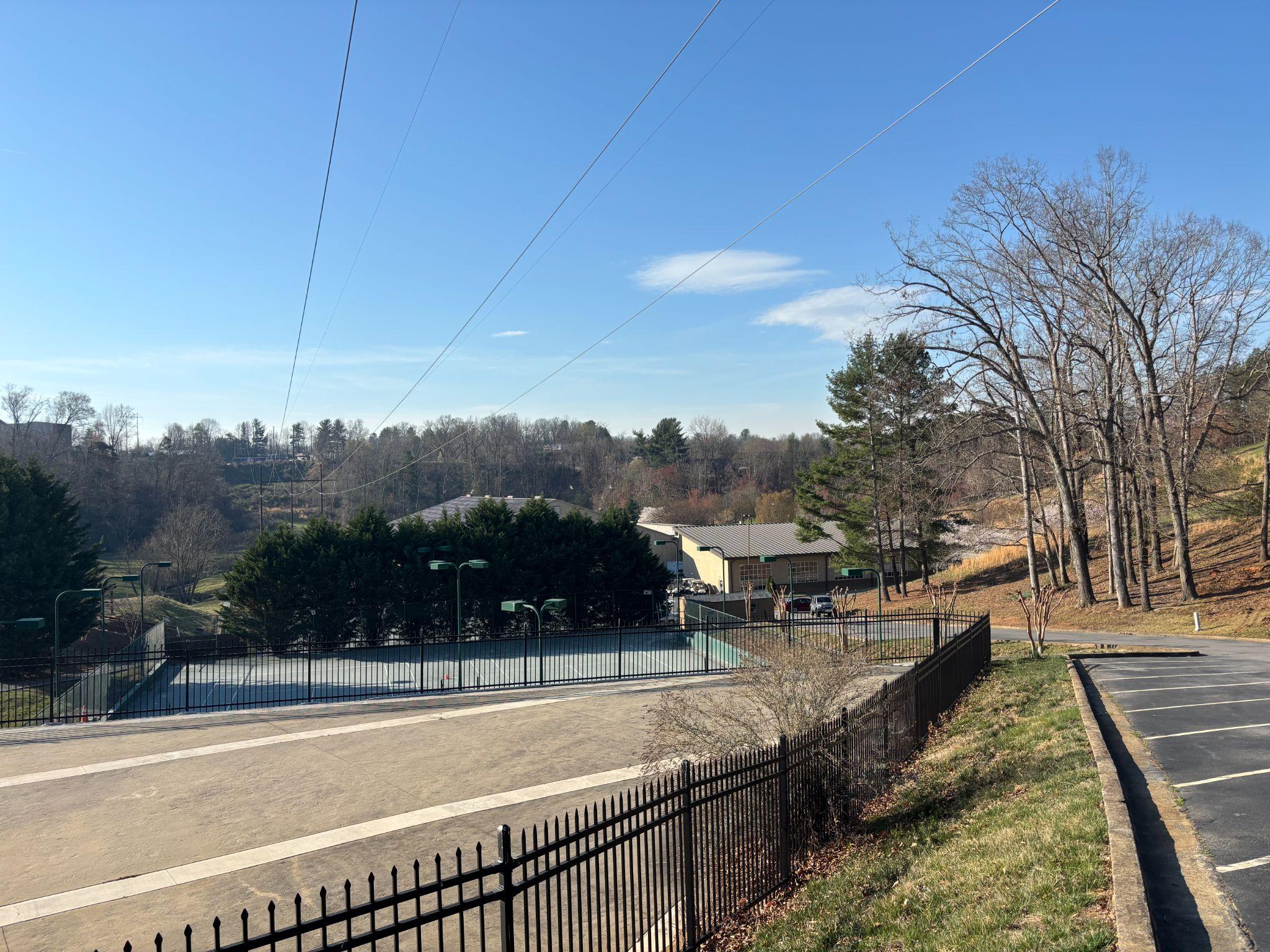 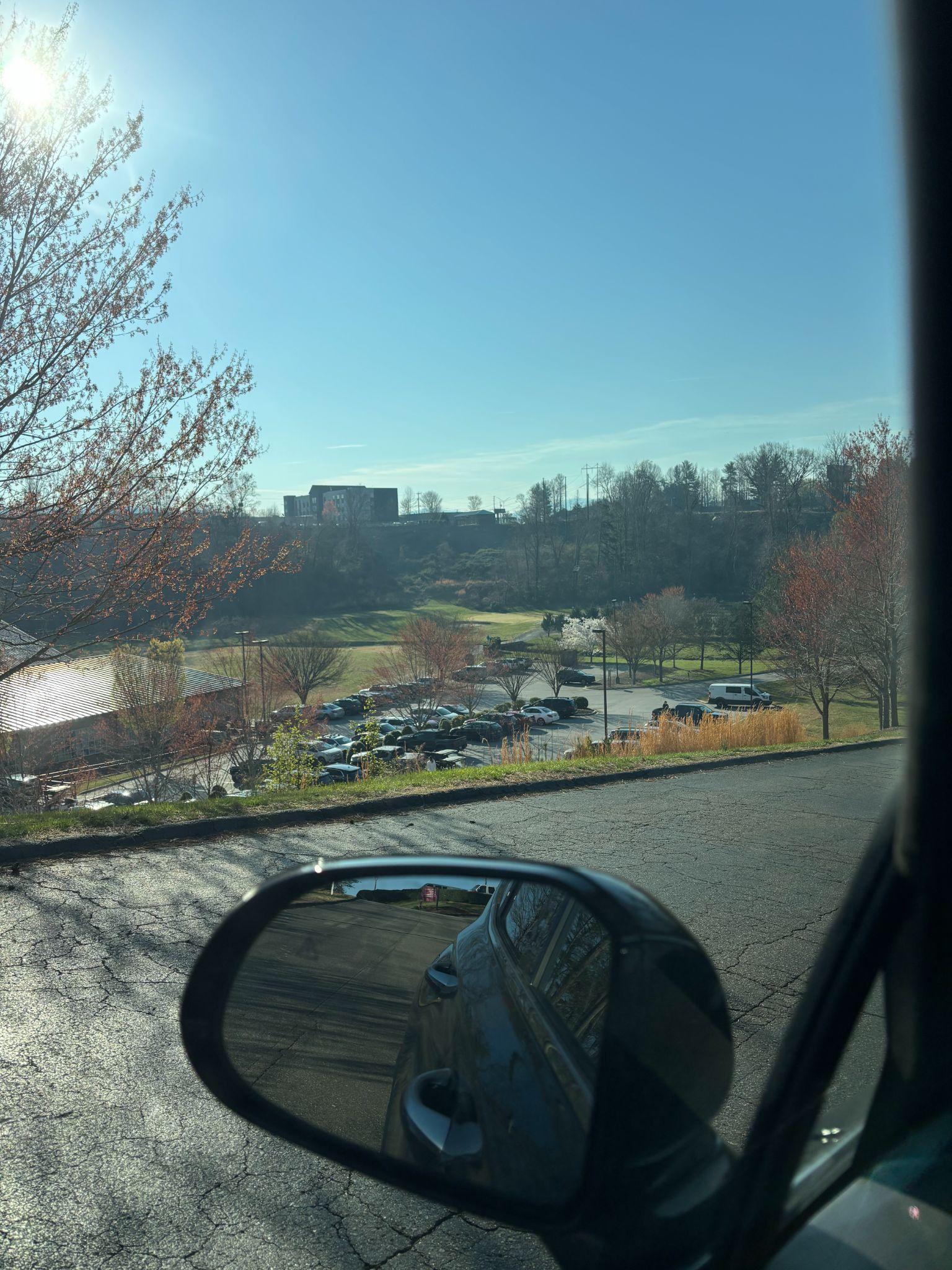 Valley @ ARC
“Patton Flyover” per NCDOT presentation 2/25/25
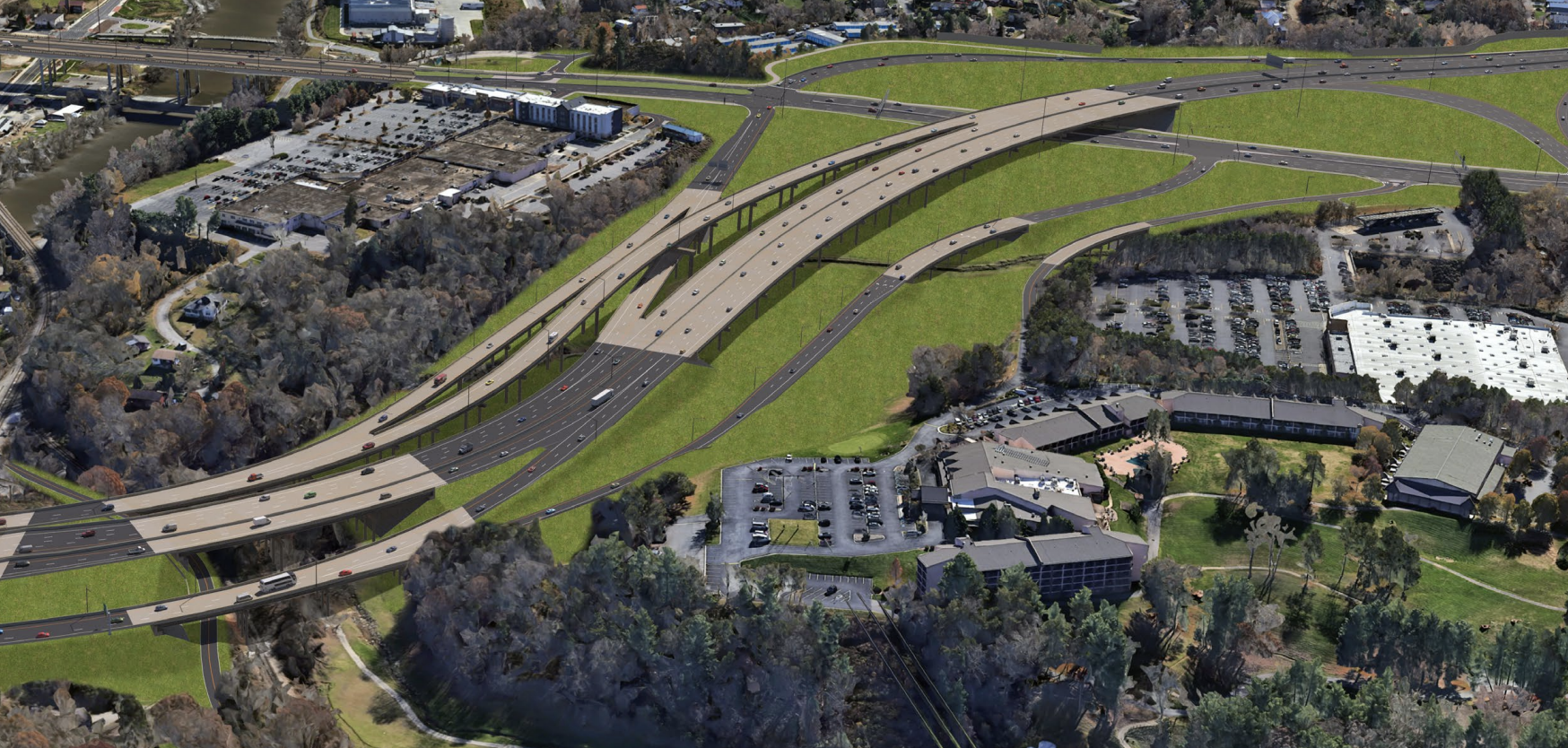 Annie St from Street View and from Resort Drive
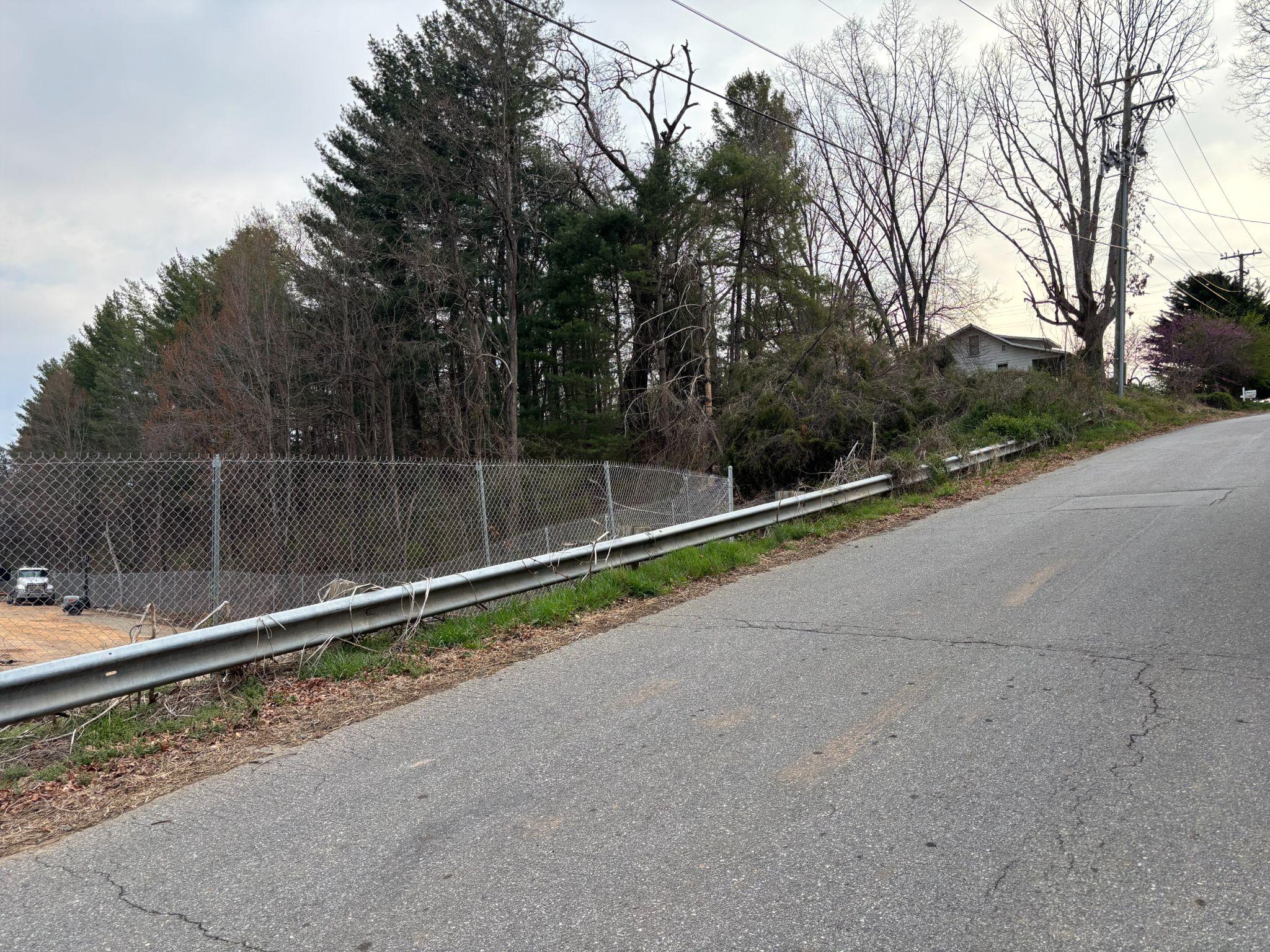 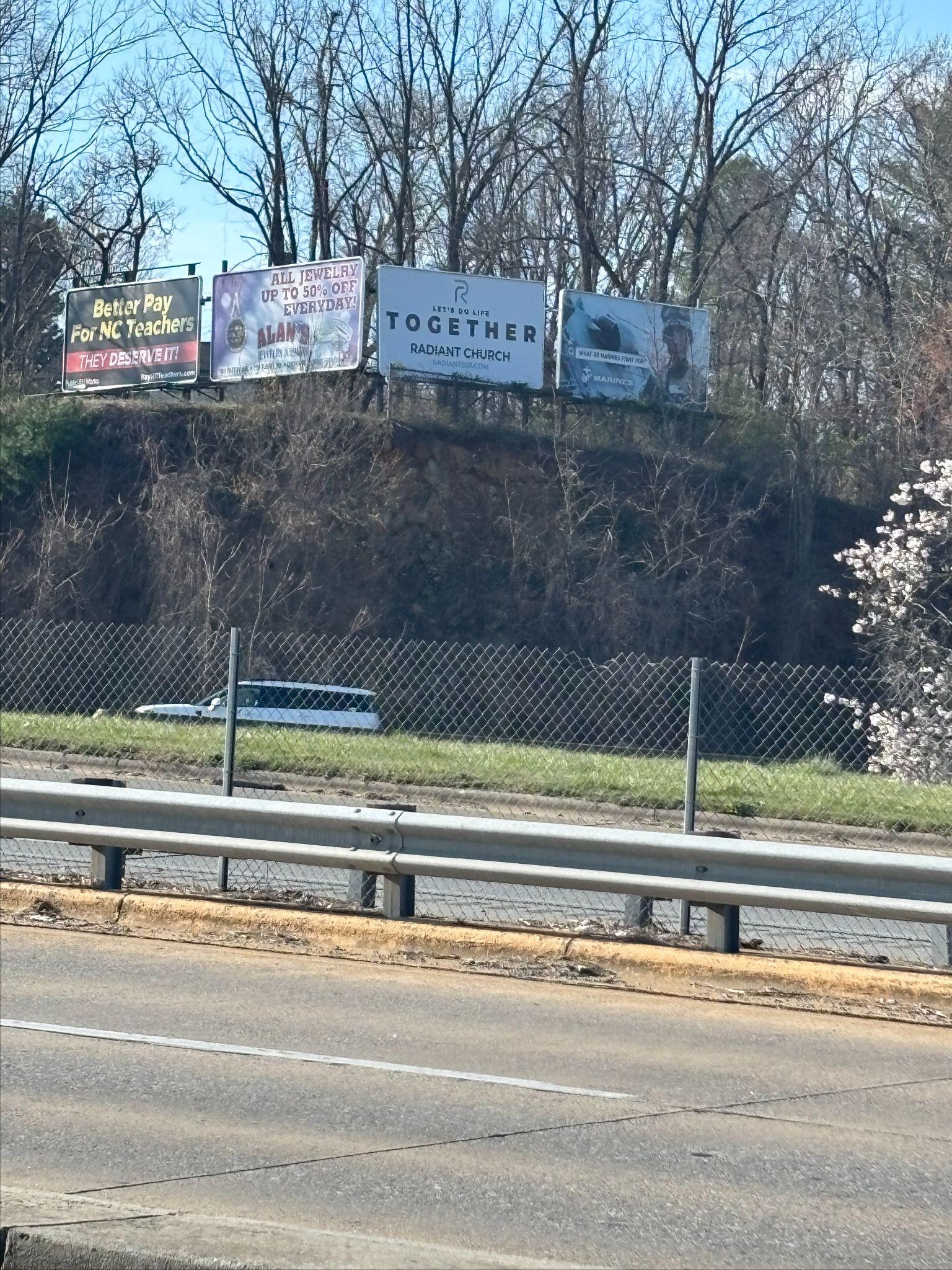 Westwood Place  -  Hazelmill Rd (WARNING! Blind Corner)
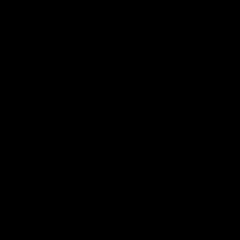 Shape of the Craven Connector 
(confusing, traffic enters the wrong way)
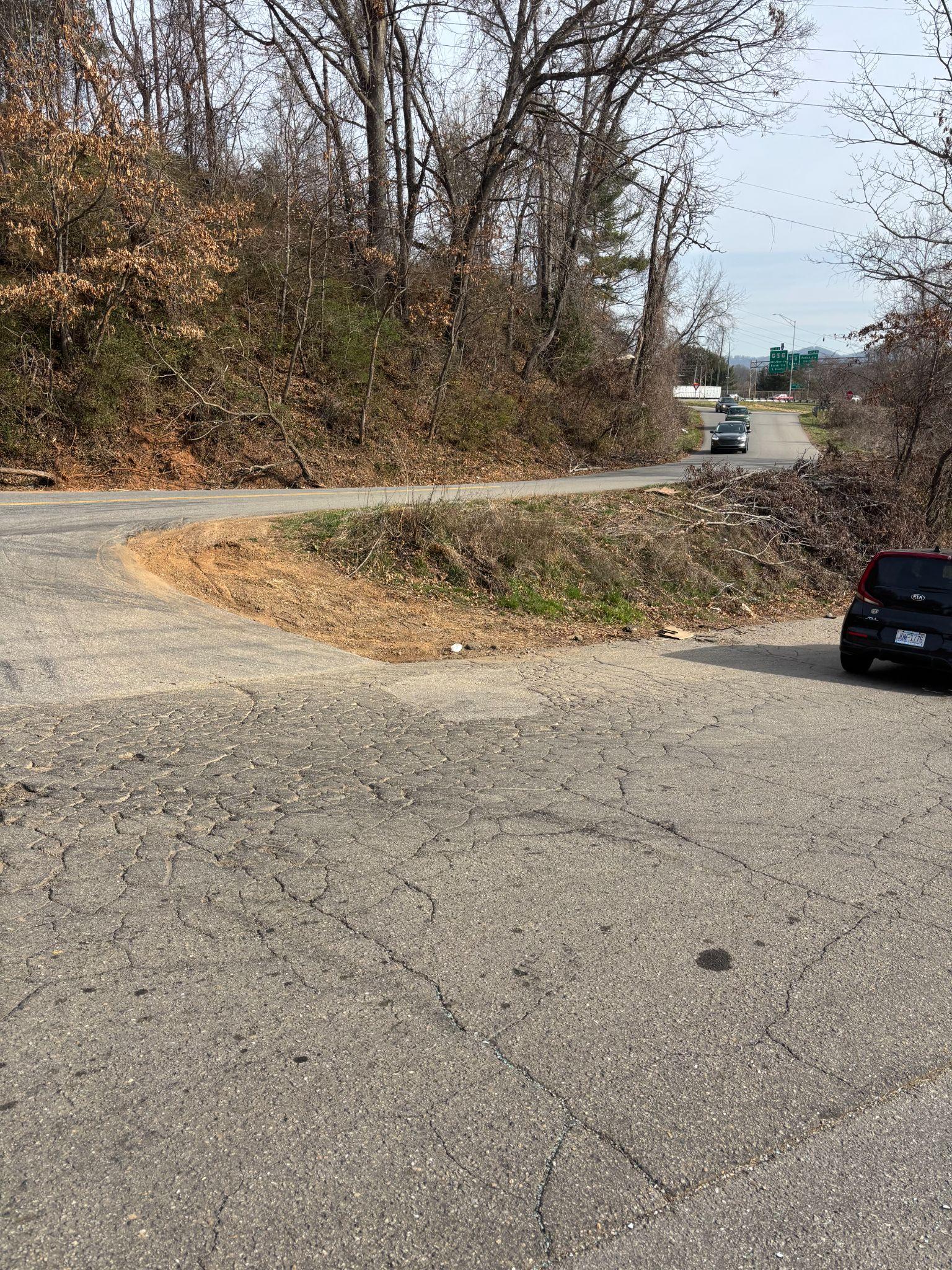 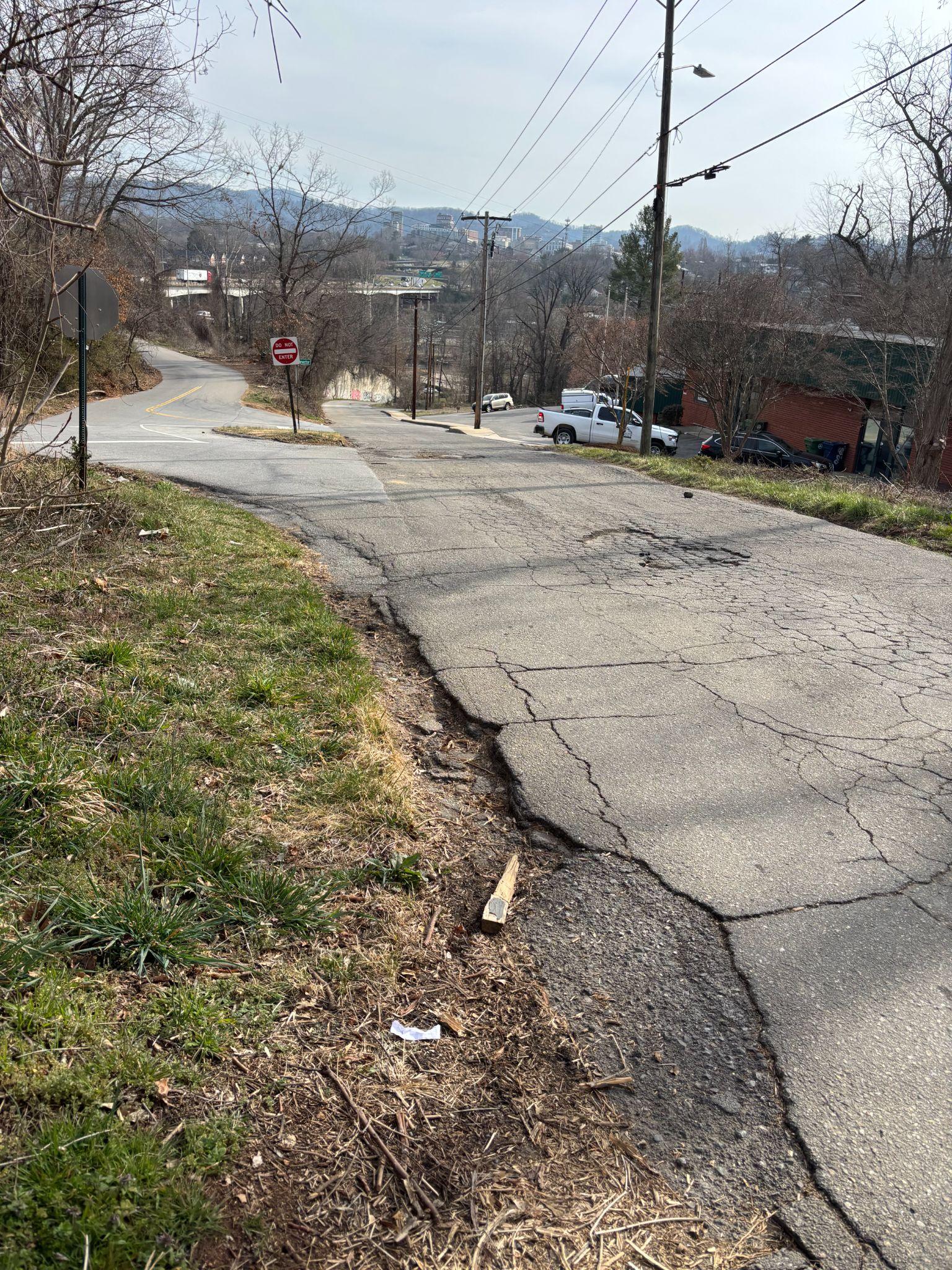 Truck turned over on Craven Connector Jan. 2023
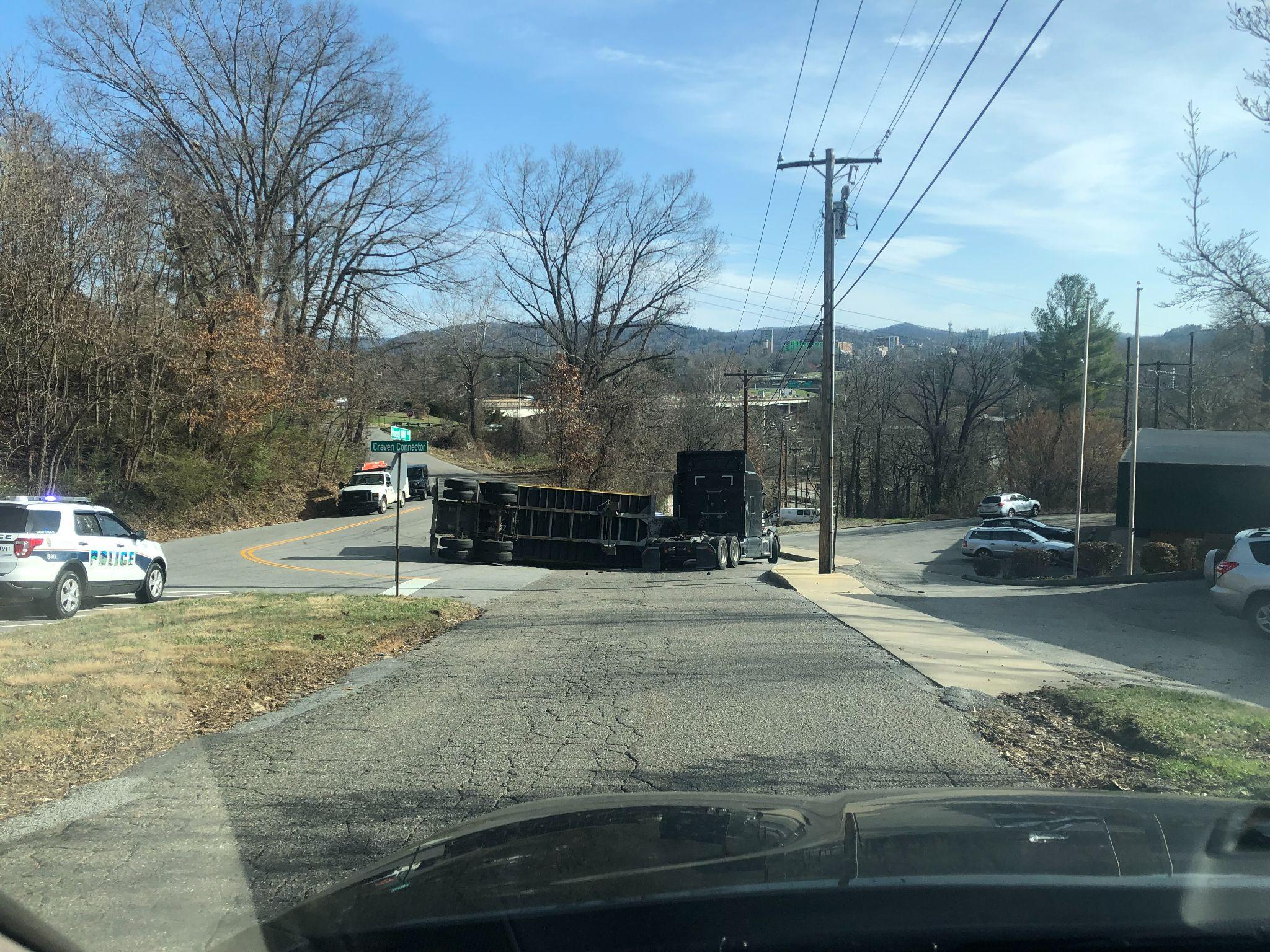 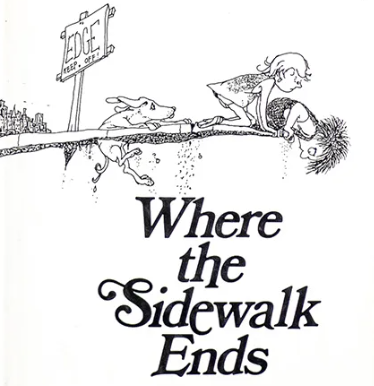 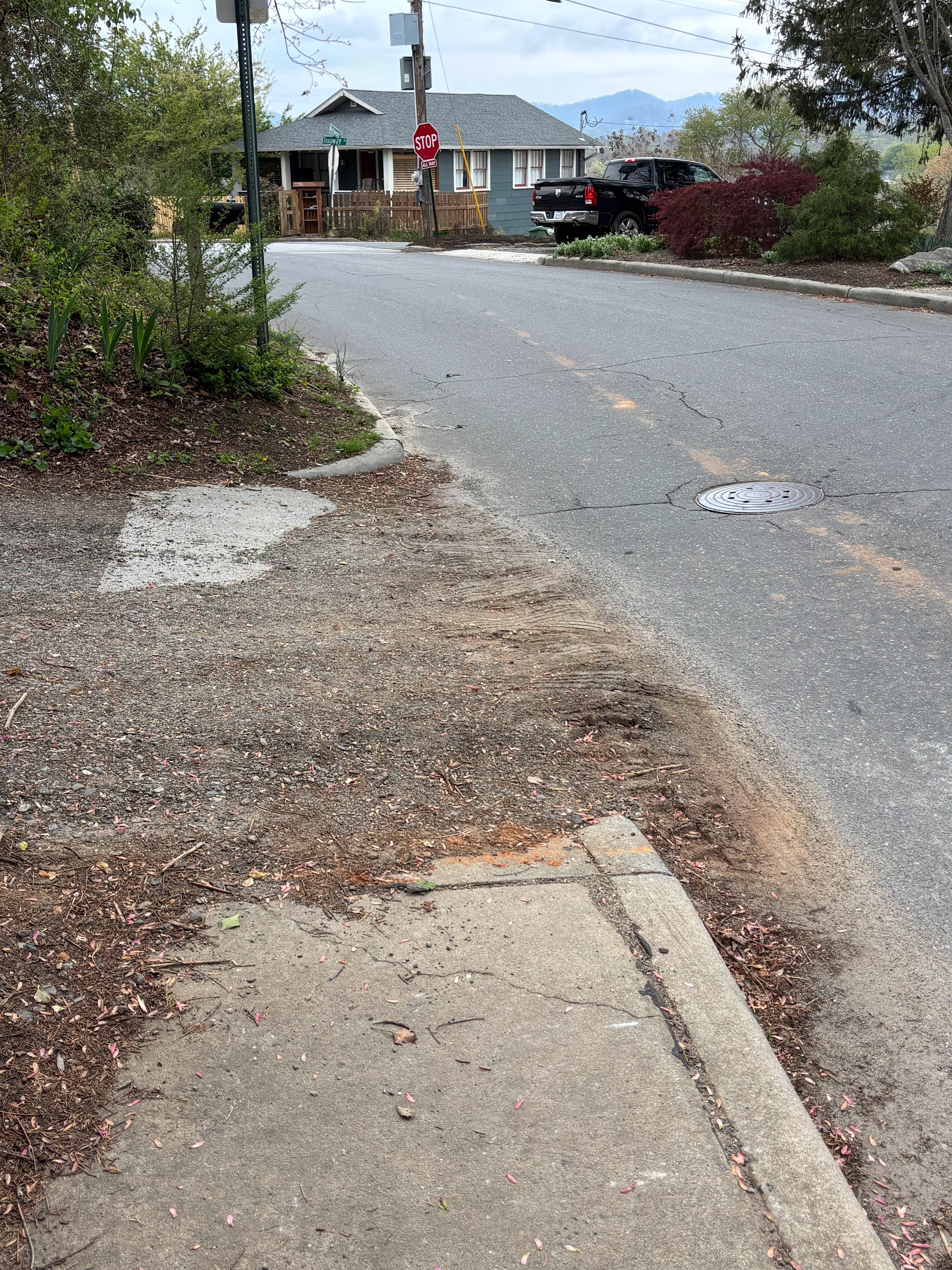 Toxaway and Westwood Pl.
and again at Craven Connector limiting access to multimodal infrastructure.
Need for resurfacing and pedestrian crossing Hazel Mill Rd.
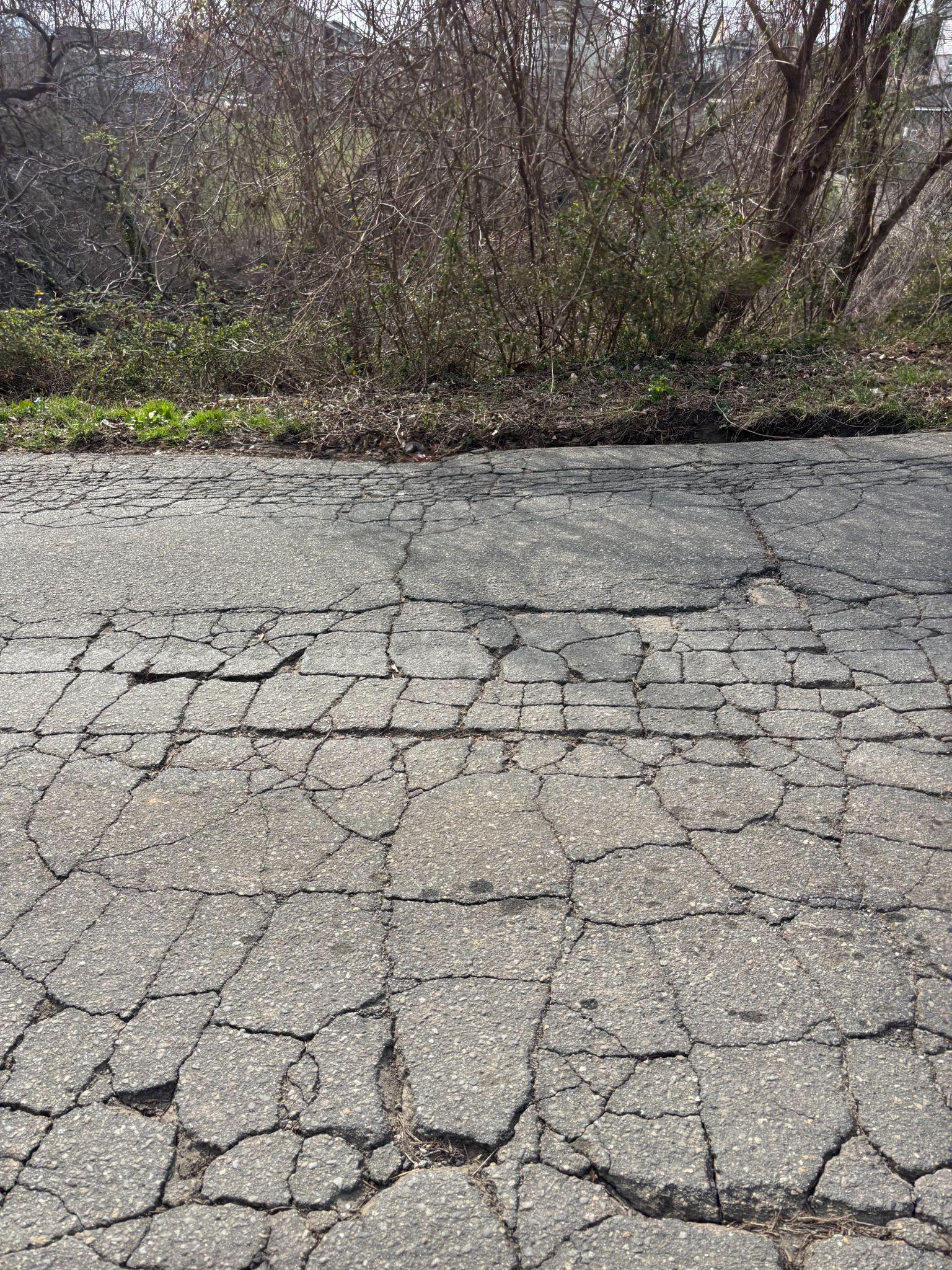 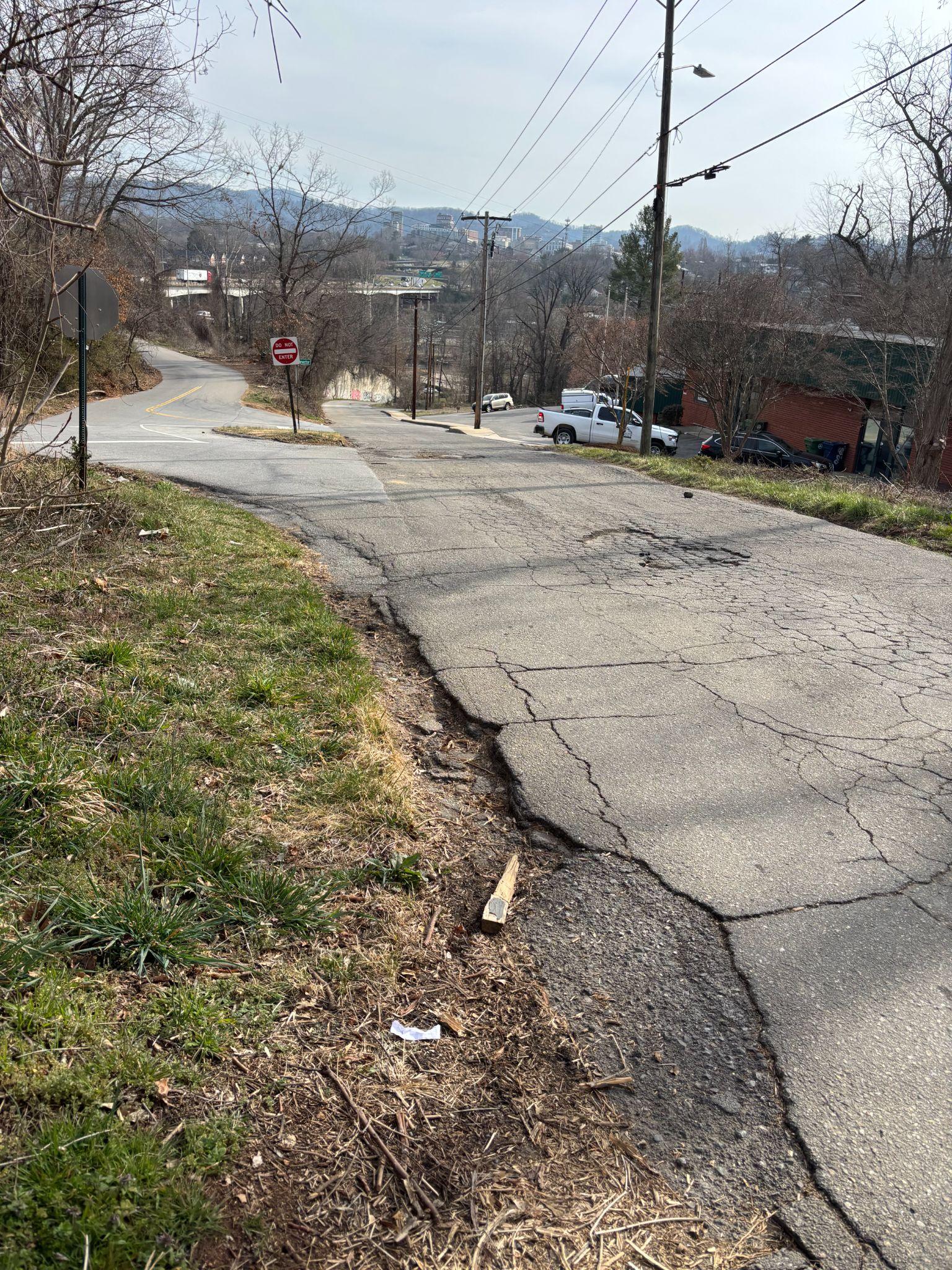 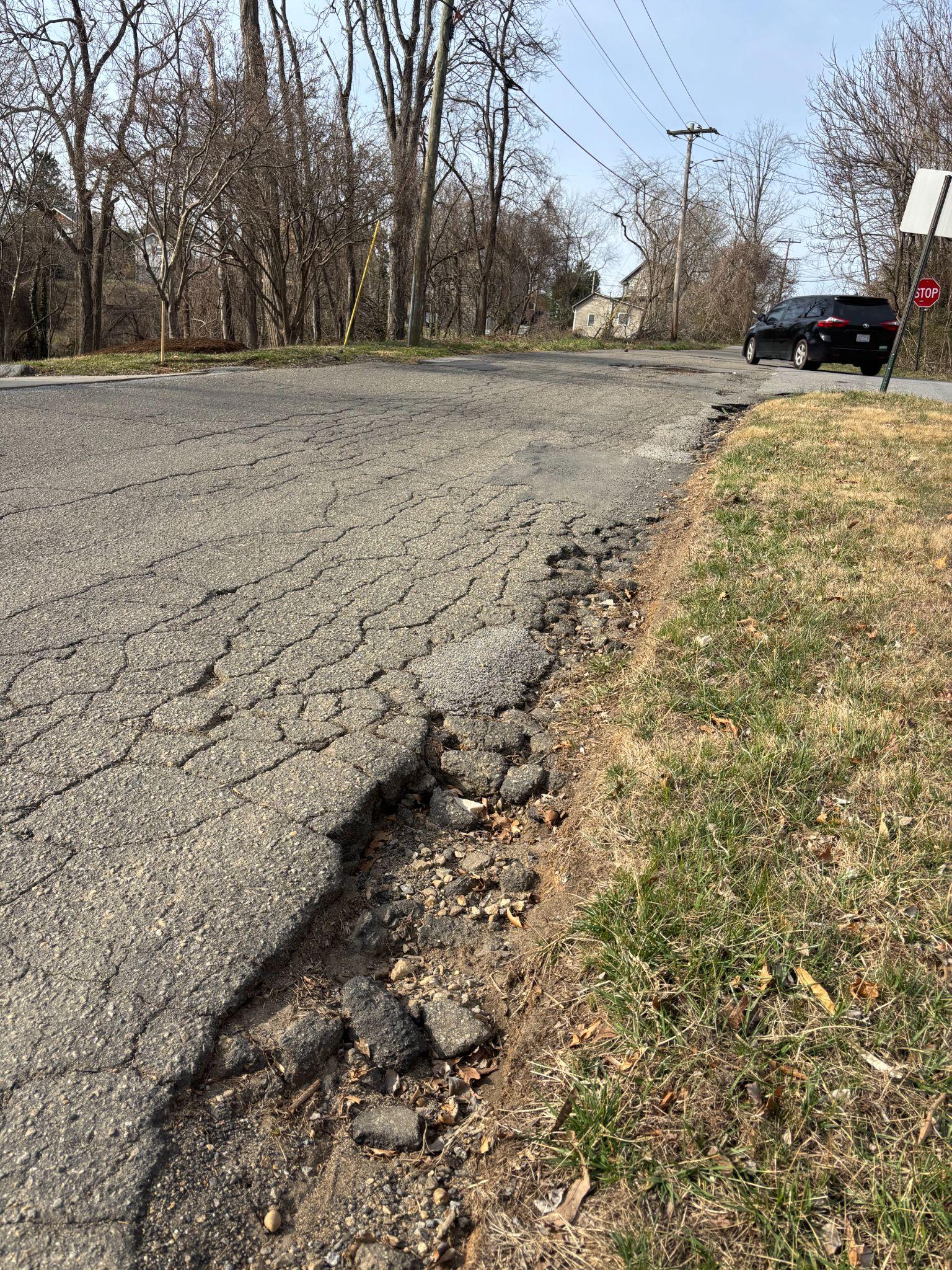 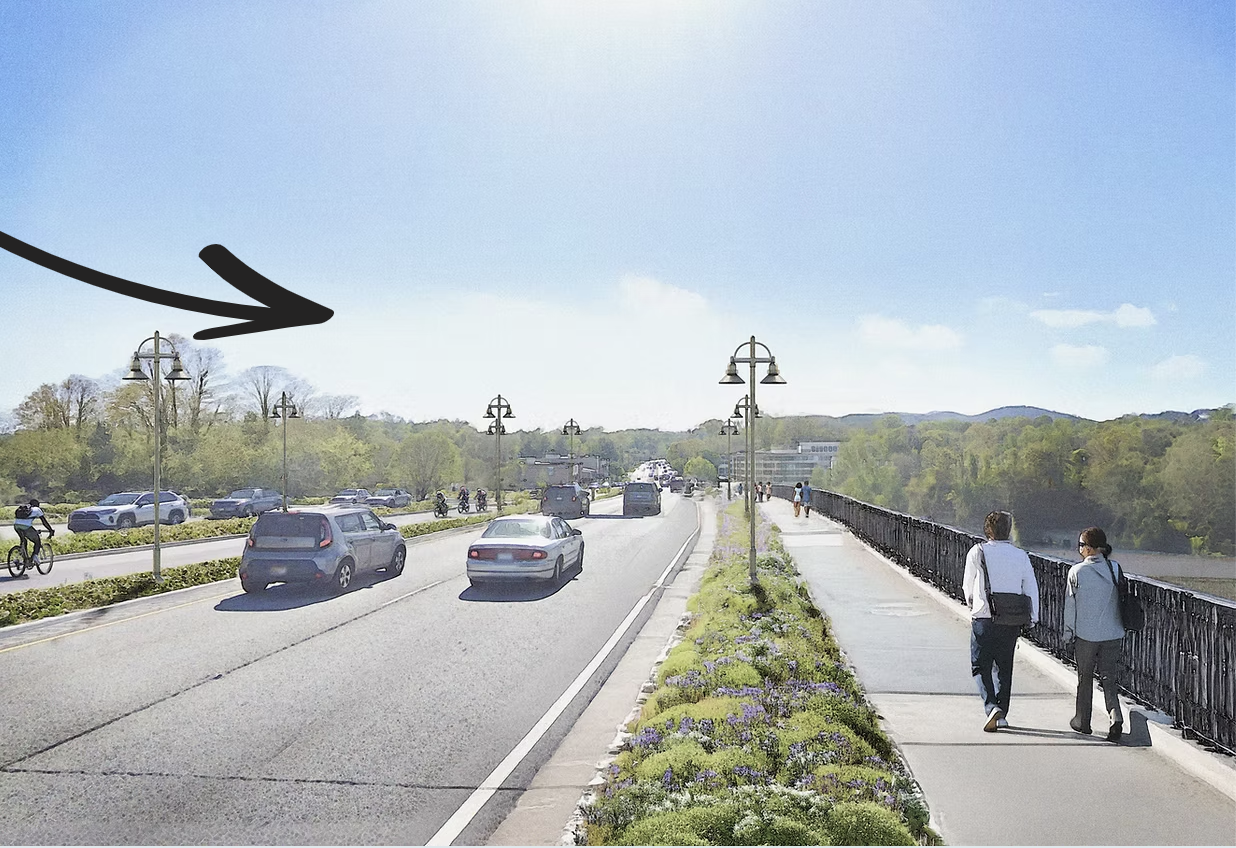 Welcome to 
East West Asheville
We can’t walk here!